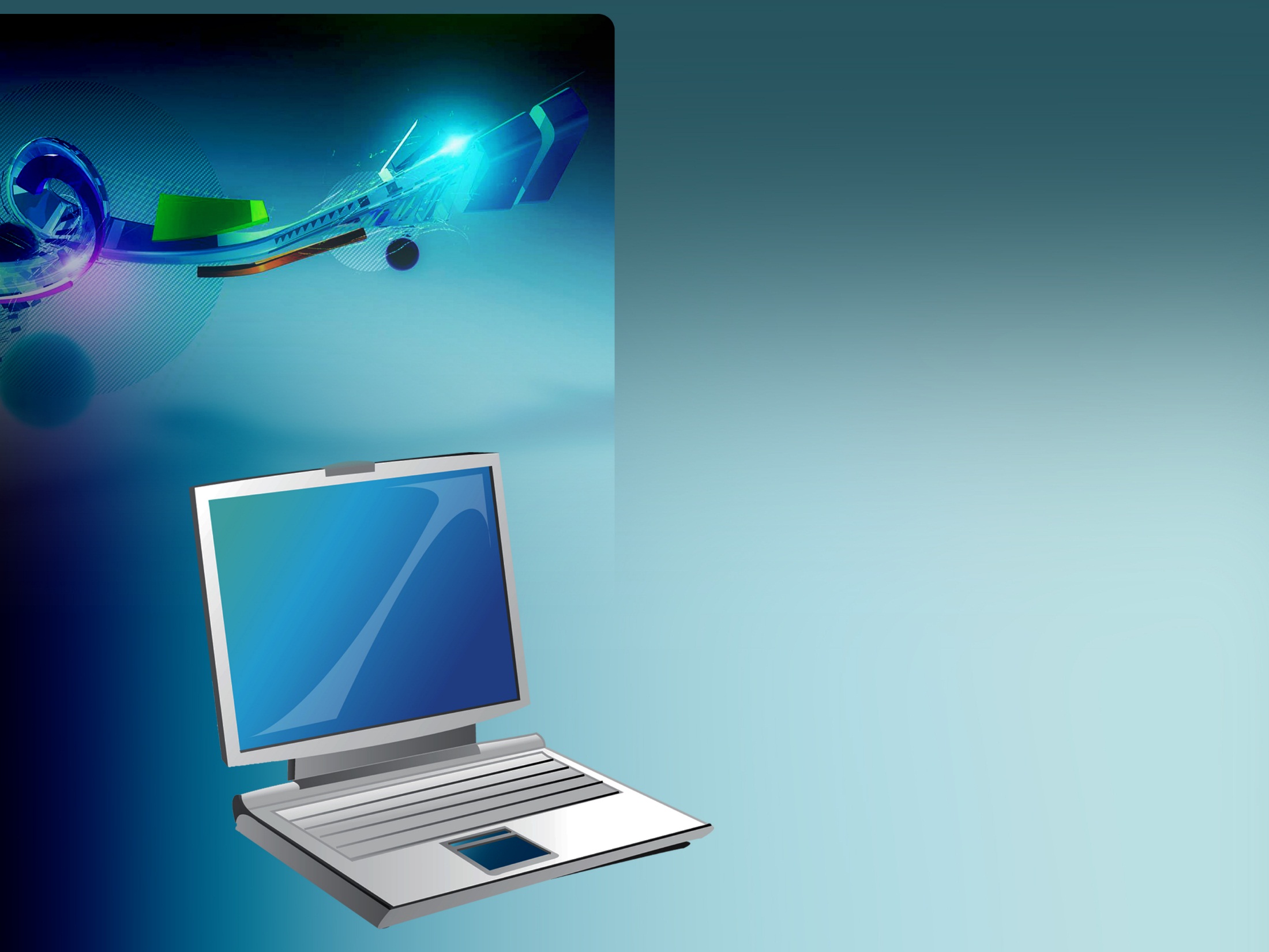 Понятие о базе данных. Назначение СУБД. Элементы интерфейса СУБД.
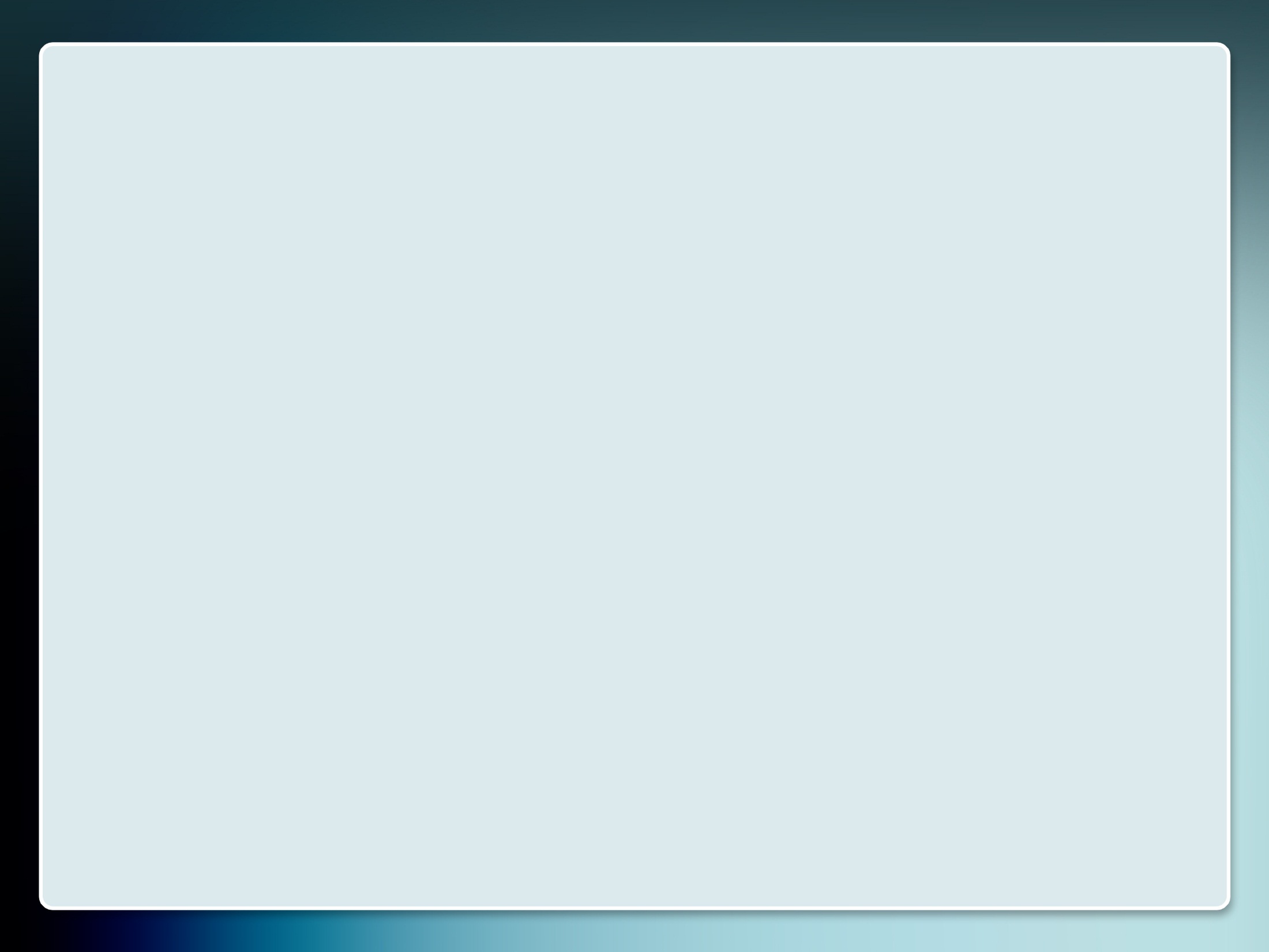 Сегодня на уроке мы узнаем…
Что называется базой данных.
Какие существуют модели баз данных.
Что представляет собой система управления базами данных, и её назначением.
Ознакомимся с видами СУБД.
Рассмотрим задачи СУБД, структуру и объекты СУБД.
Изучим интерфейс СУБД Access
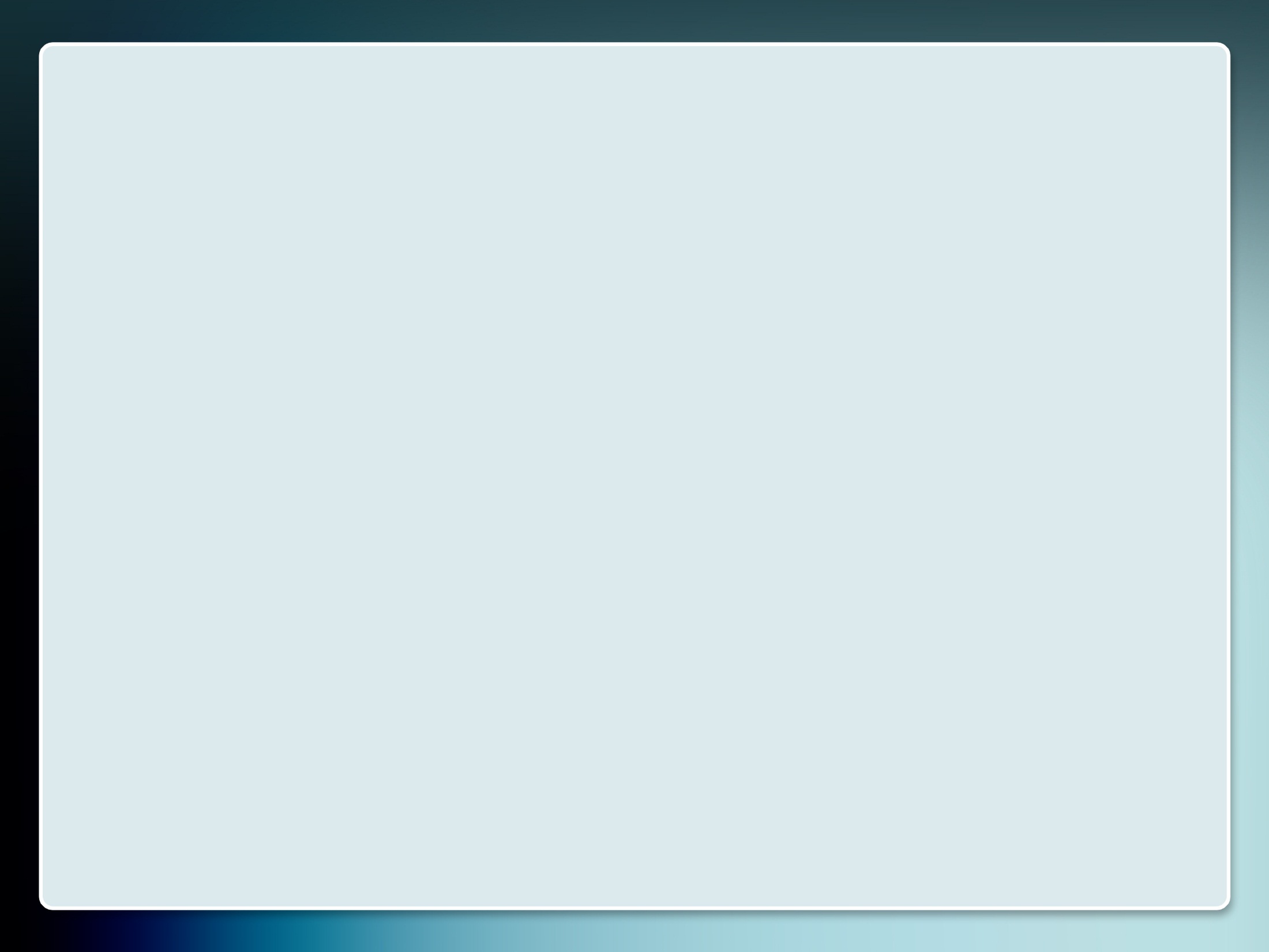 Понятие базы данных
В современном мире количество информации постоянно возрастает. Для упорядоченного хранения и обработки больших объемов информации создают и используют базы данных.
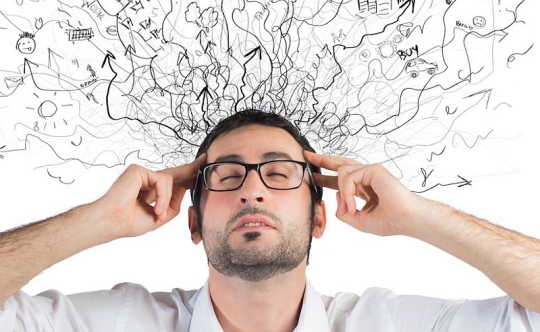 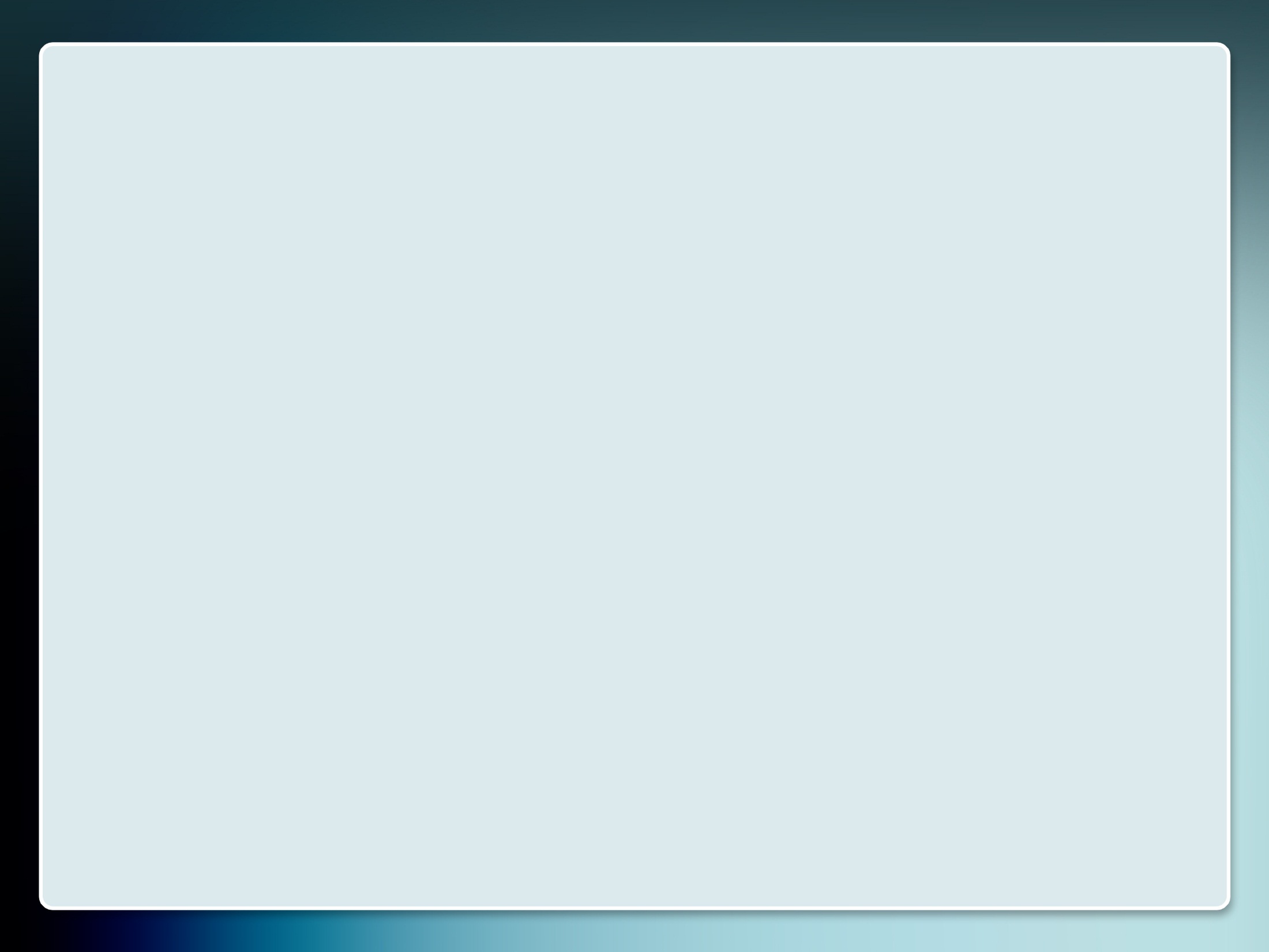 Понятие базы данных
База данных – это совокупность взаимосвязанных и организованных определенным образом данных, отображающих состояние объектов и отношений между ними в какой-либо предметной области
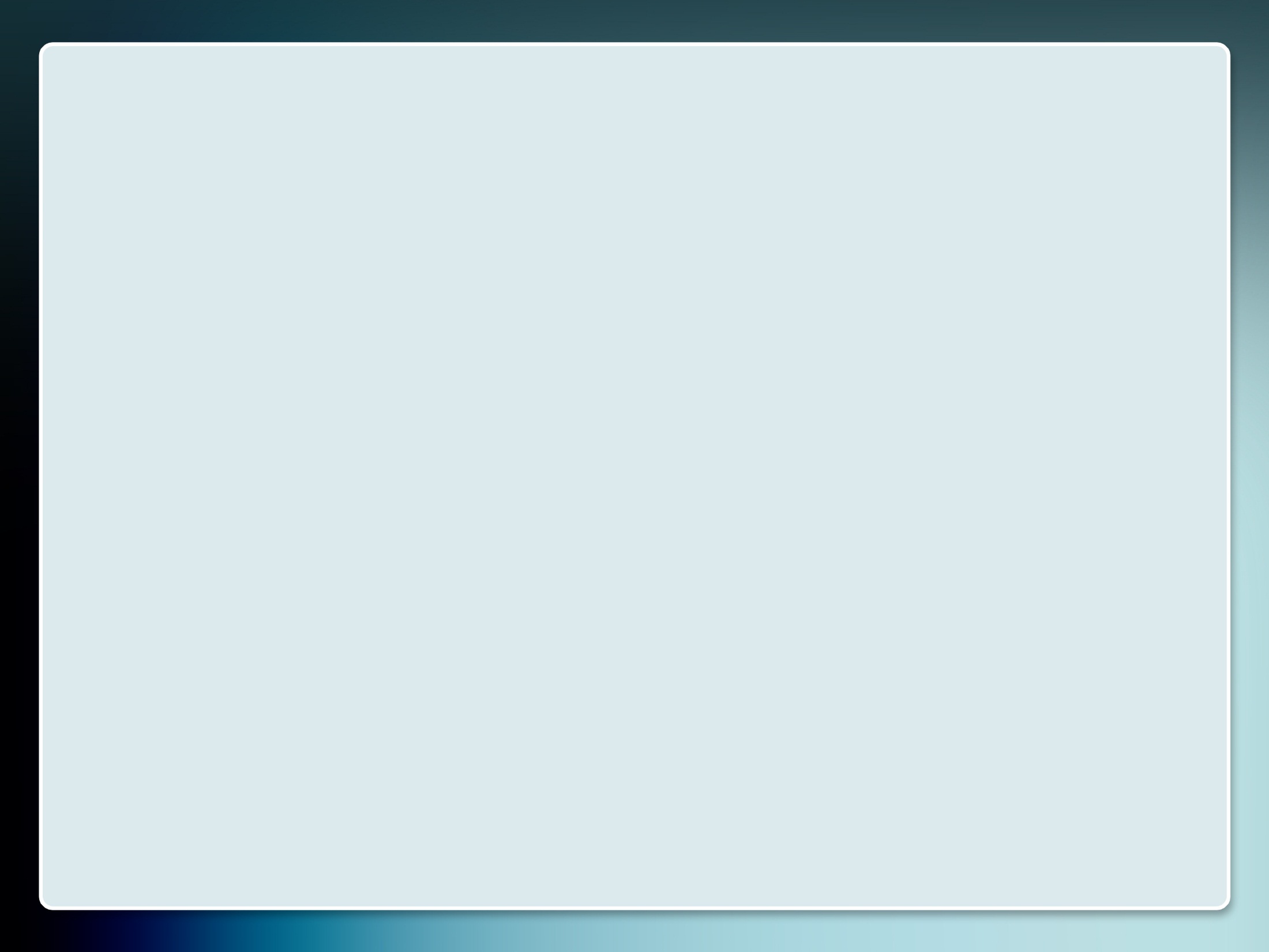 Понятие базы данных
Первые компьютерные базы данных
Табличные БД
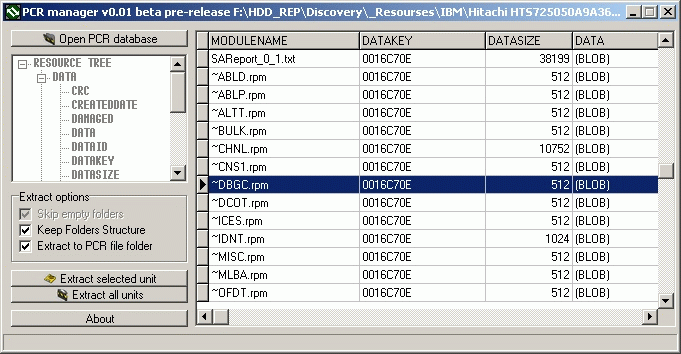 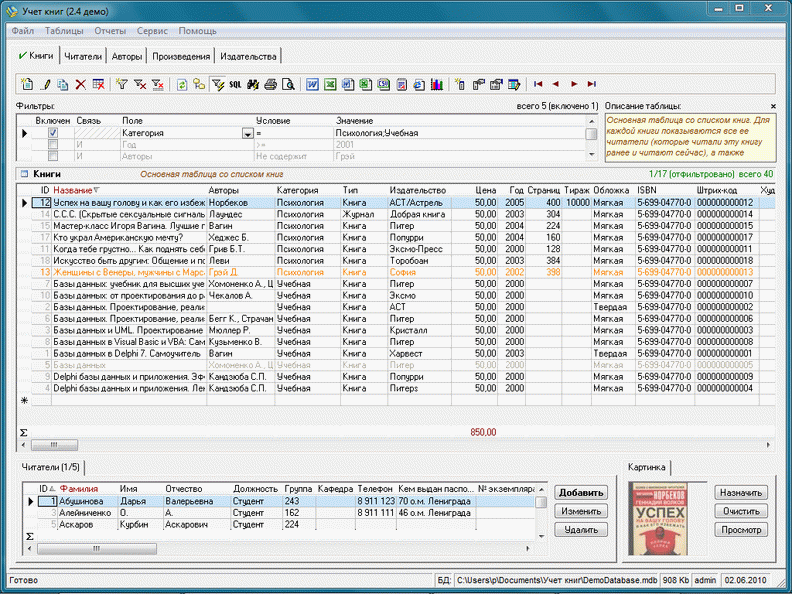 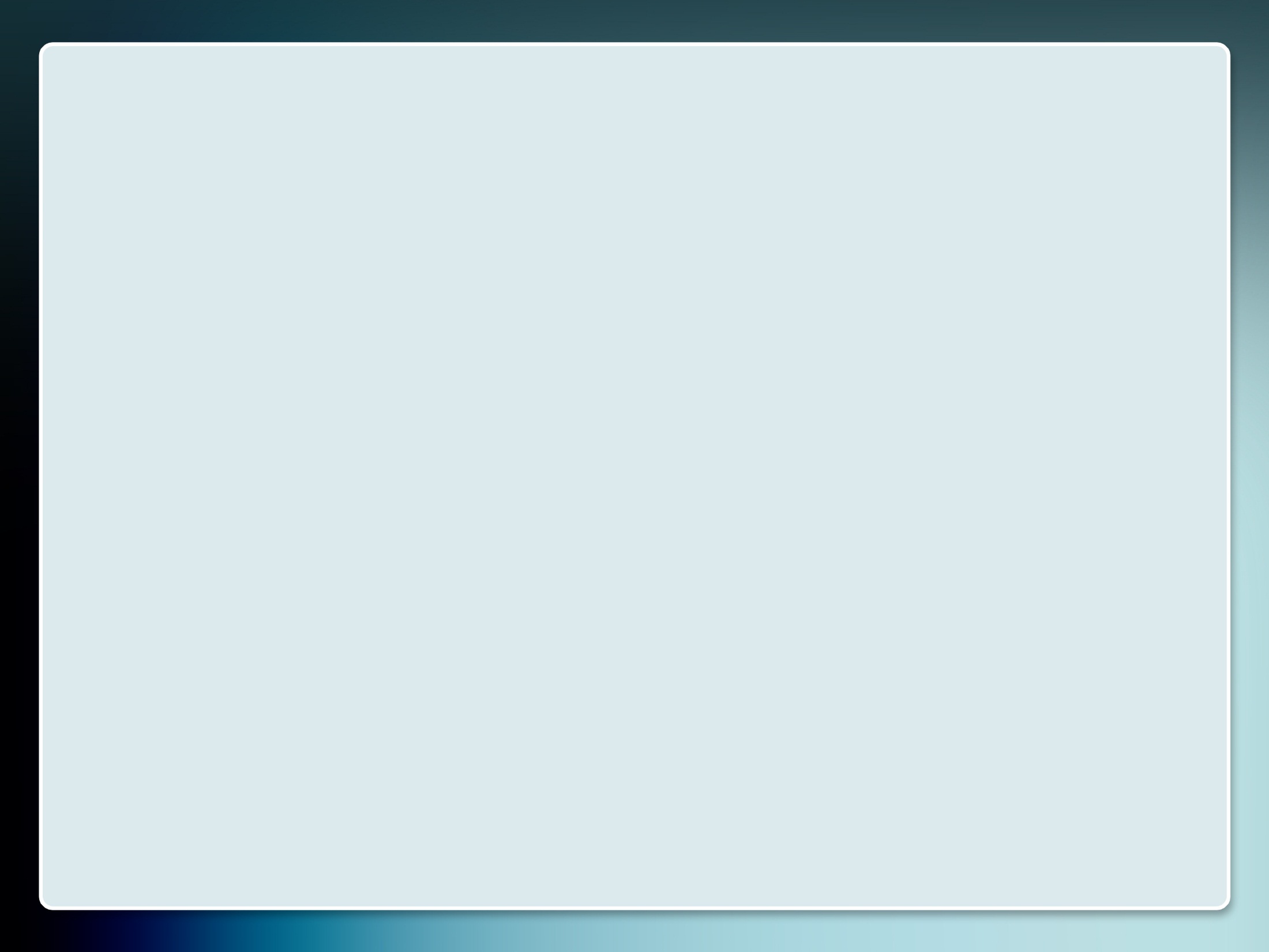 Понятие базы данных
Современные компьютерные базы данных
Мультимедийные БД
Графические БД
Видео ресурсы
Виртуальные музеи
Аудио ресурсы
Онлайн библиотеки
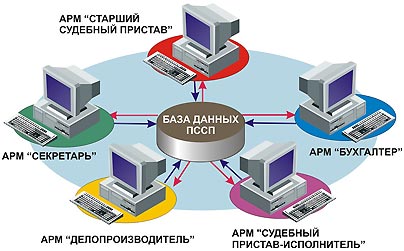 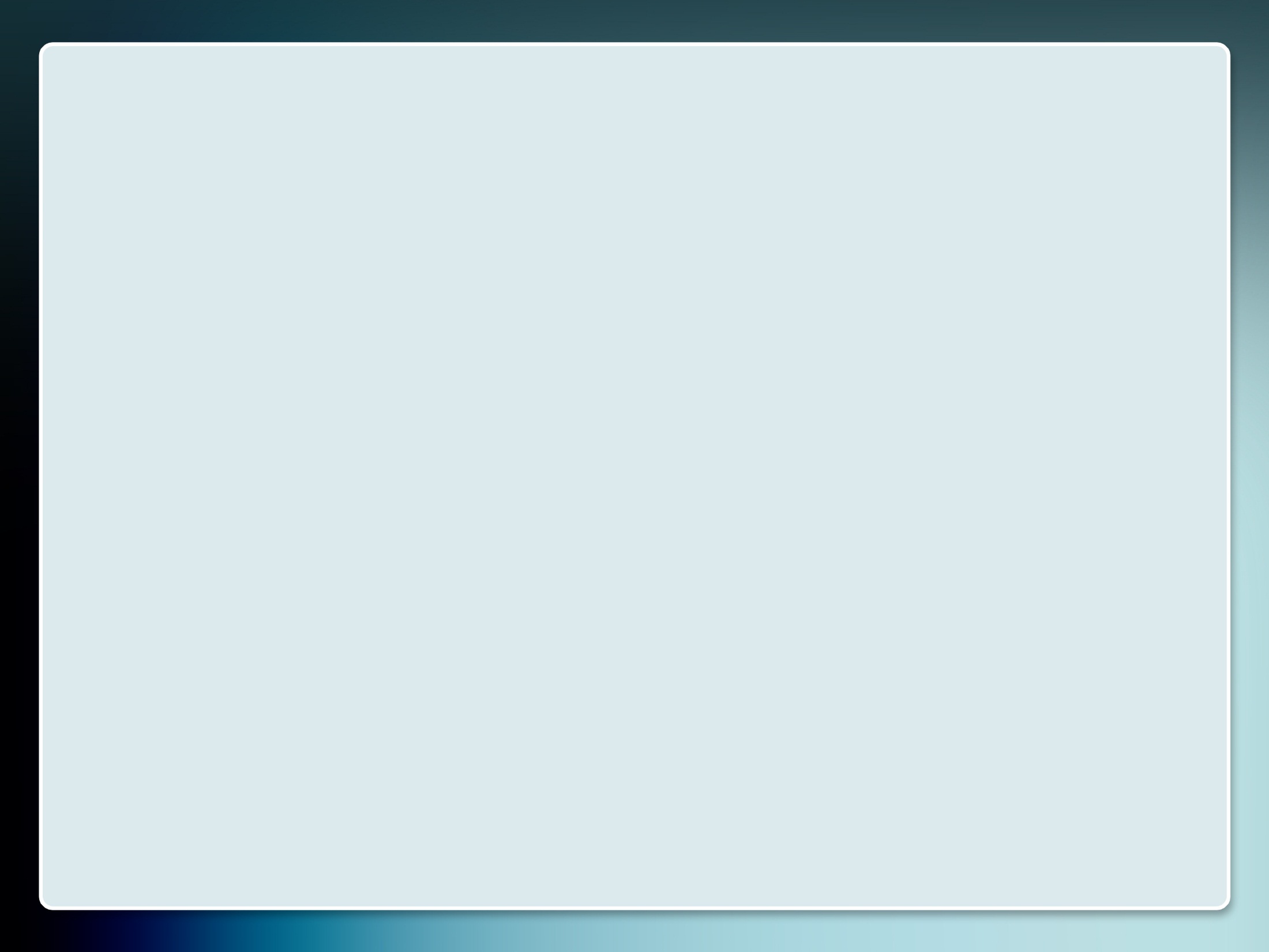 Понятие базы данных
Современные компьютерные базы данных
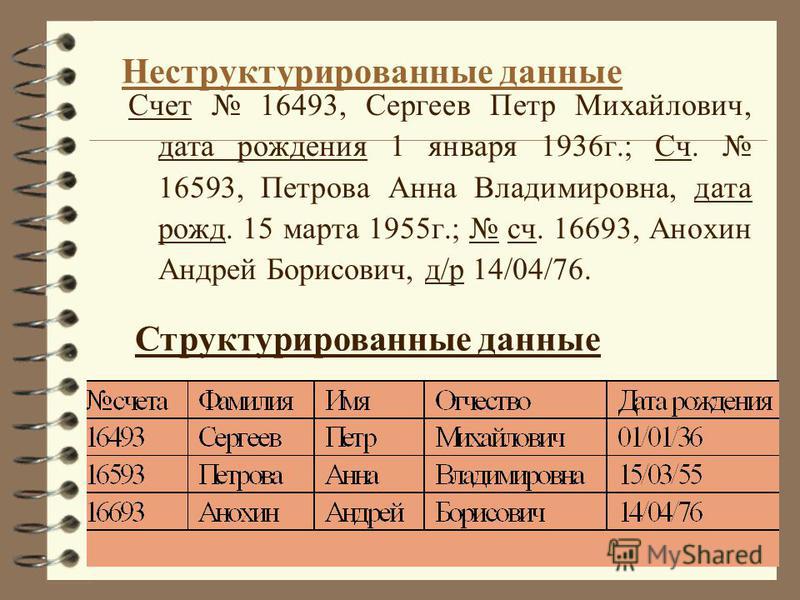 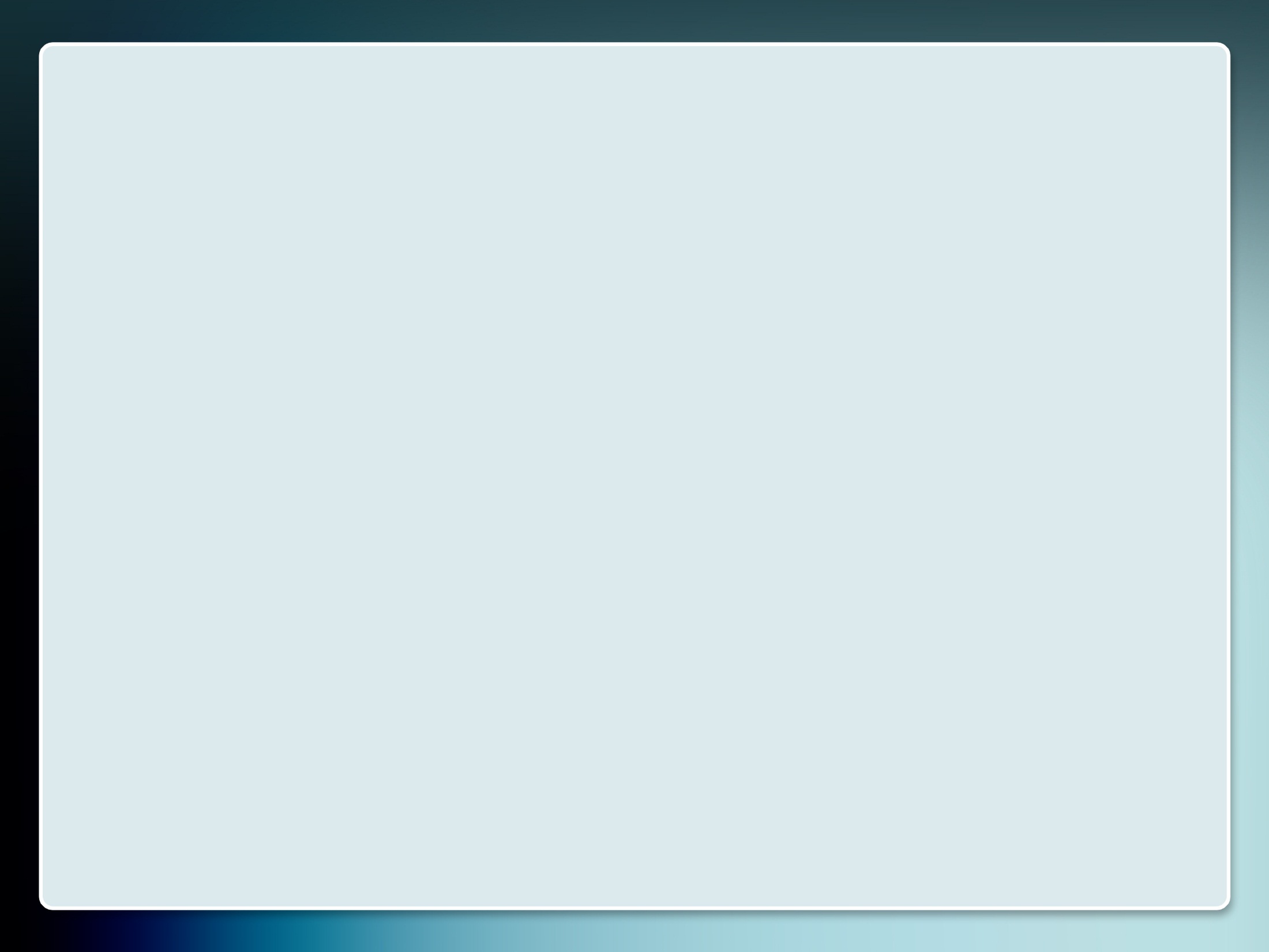 Понятие базы данных
Информация, хранимая в базах данных, должна быть структурирована и доступна пользователю!
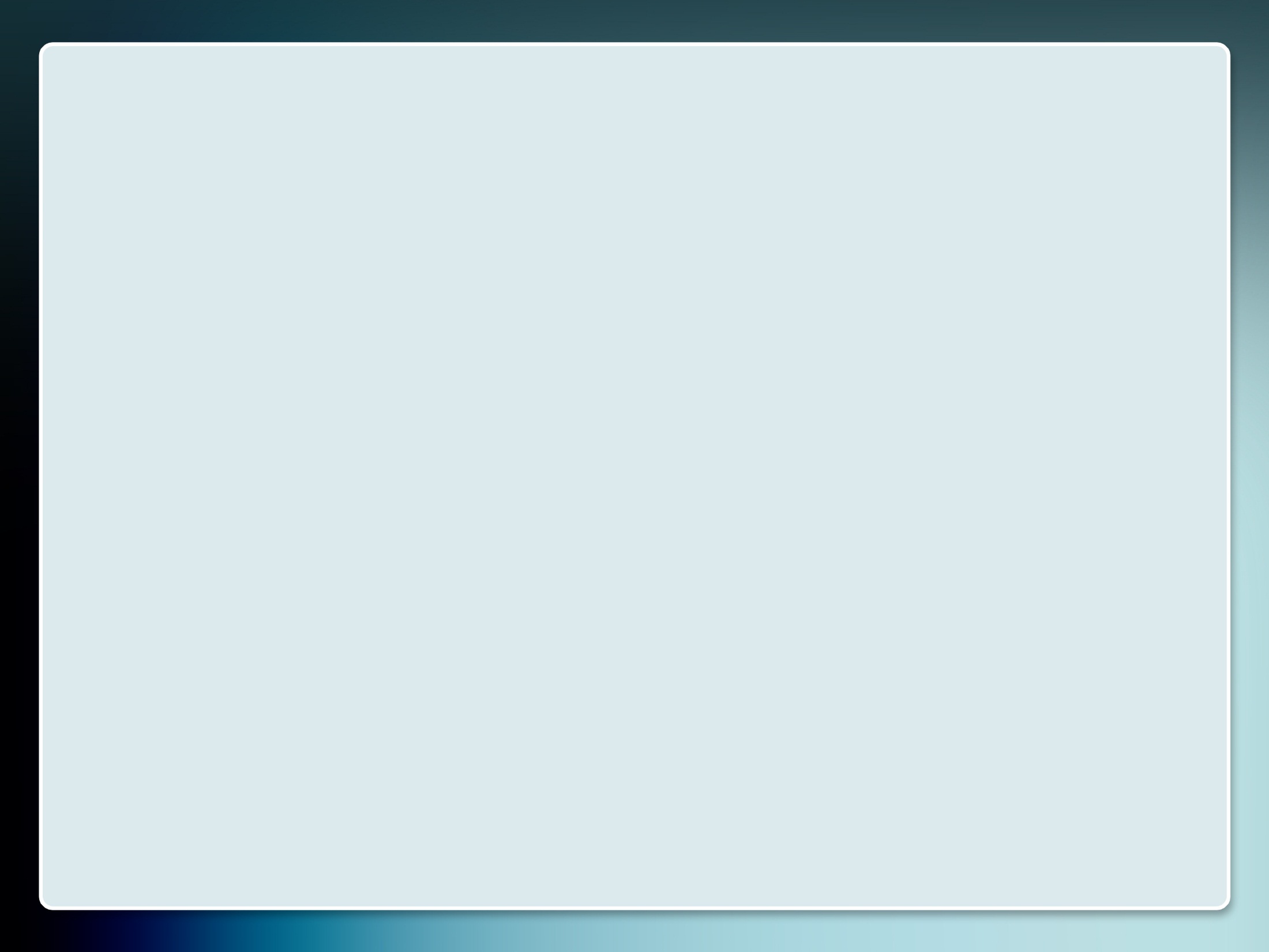 Модели базы данных
По структуре организации базы данных делятся на
НЕРЕЛЯЦИОННЫЕ
РЕЛЯЦИОННЫЕ
ИЕРАРХИЧЕСКАЯ
СЕТЕВАЯ
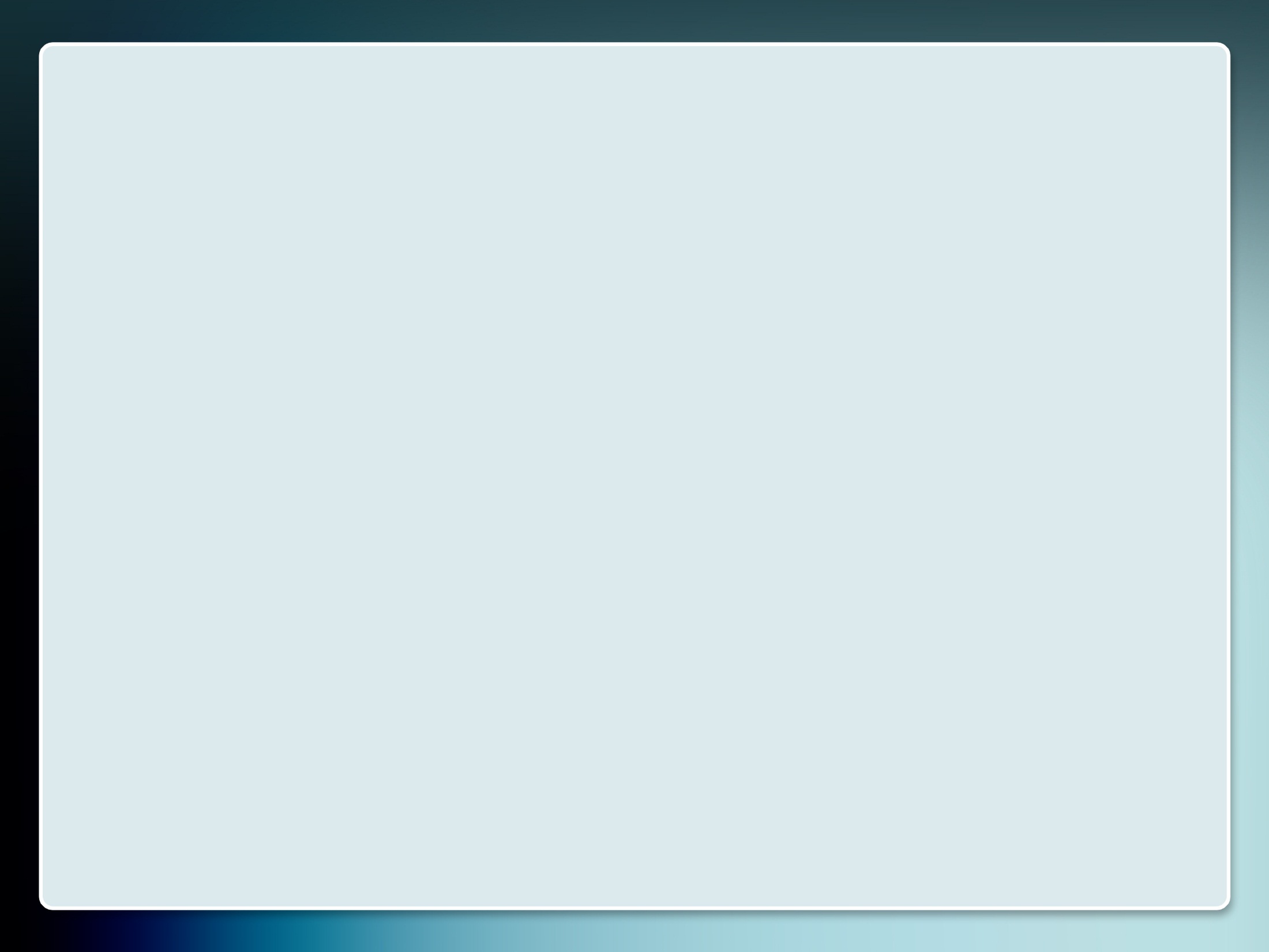 Модели базы данных
Реляционная модель представляет объекты и взаимосвязи между ними в виде таблиц, а все операции над данными сводятся к операциям над этими таблицами.
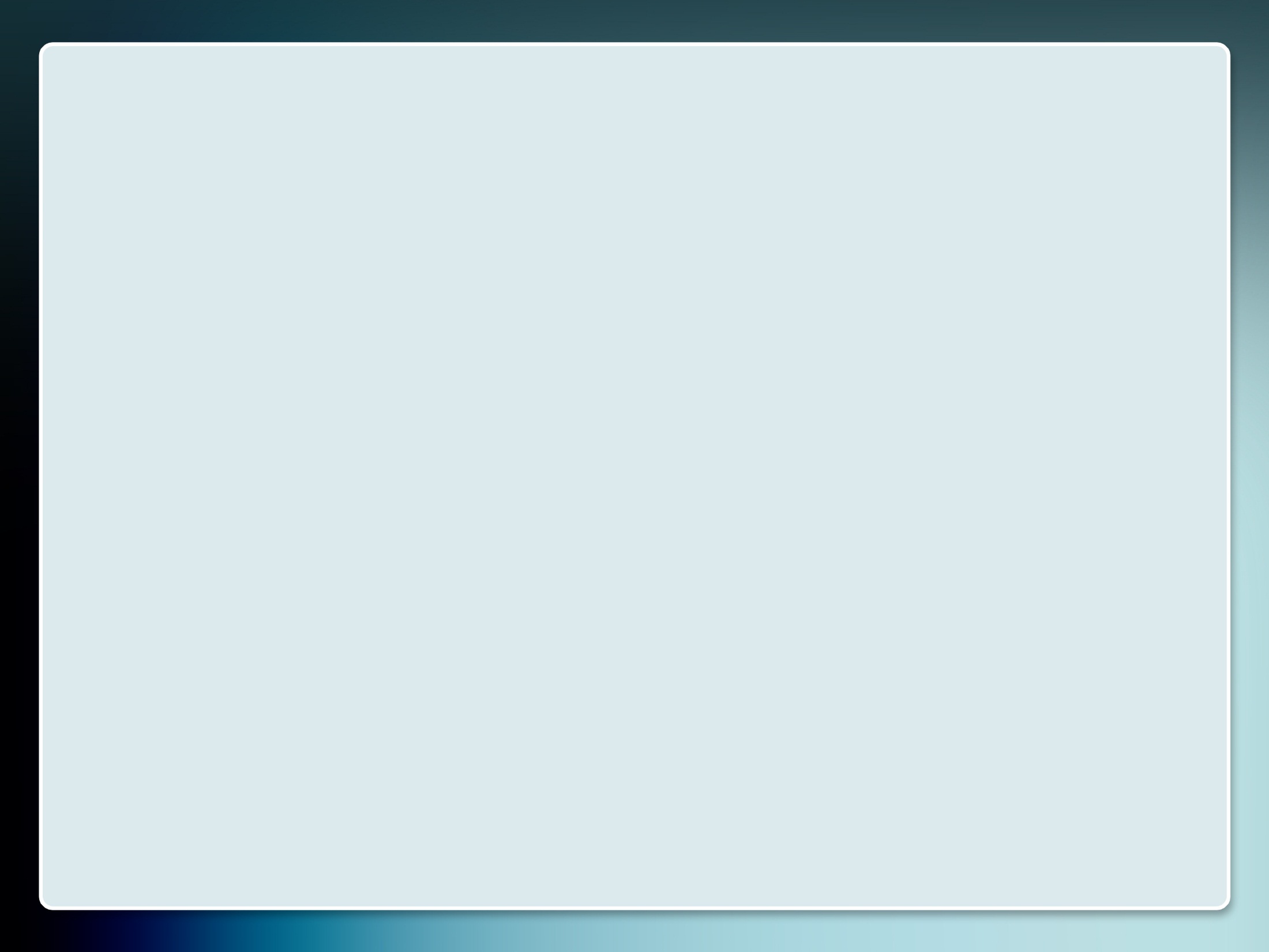 Модели базы данных
Реляционная модель как правило, состоит из нескольких таблиц, которые связываются между собой ключами.
Каждая строка такой таблицы называется записью.
Каждый столбец в такой таблице называется полем. 
Ключ – это поле, которое однозначно определяет соответствующую запись.
корень
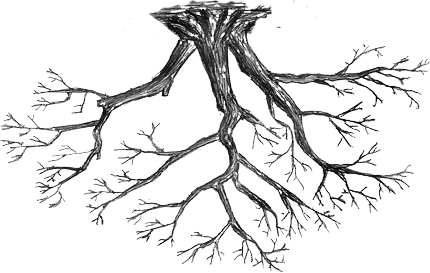 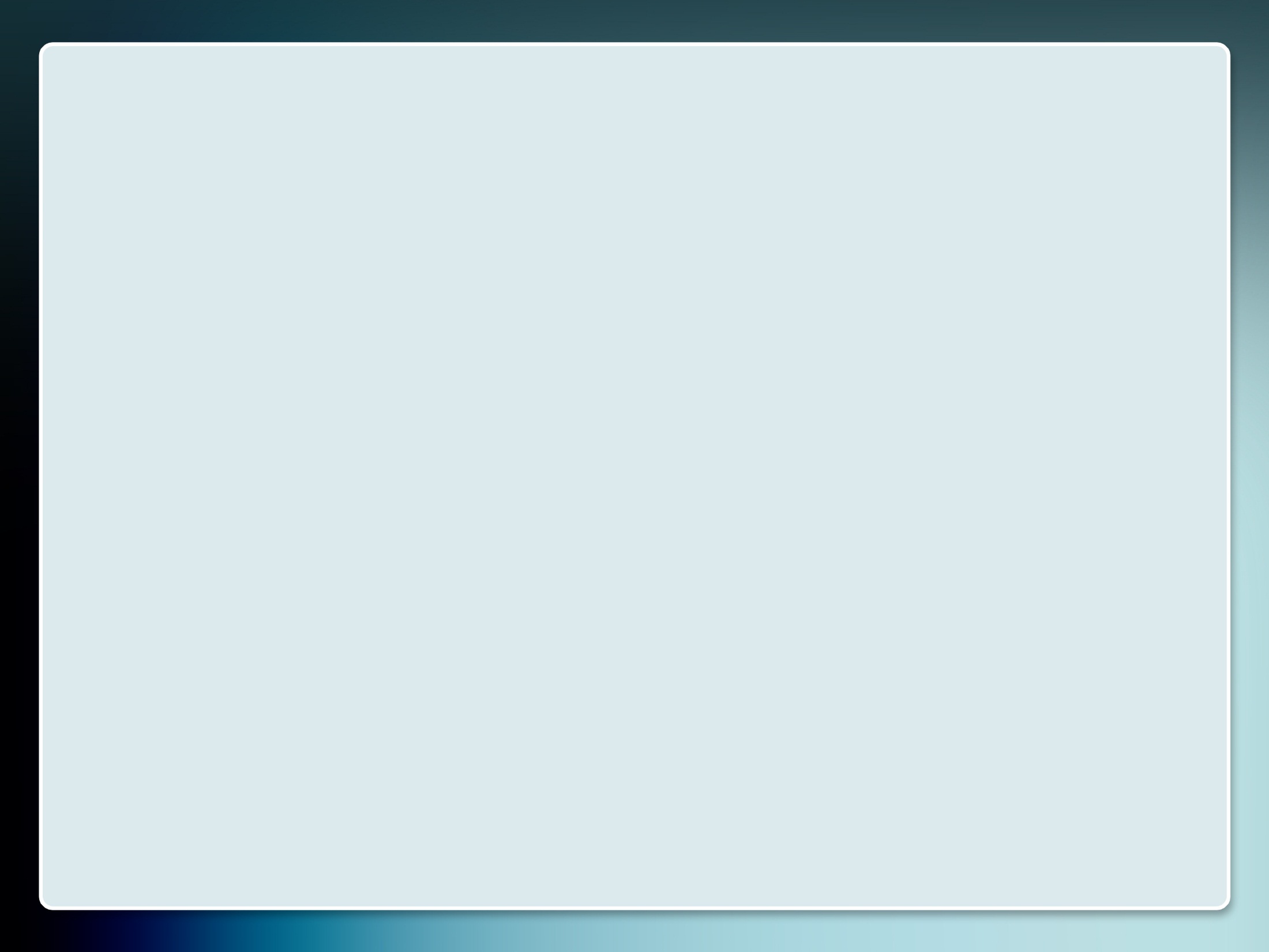 Модели базы данных
Иерархическая БД – это набор данных в виде многоуровневой структуры (дерева).
Структура школы:
Школа №2
Школа (уровень 1)
класс
10 класс
11 класс
Класс (уровень 2)
Параллель (уровень 3)
10А
10Б
9Б
9А
11А
11Б
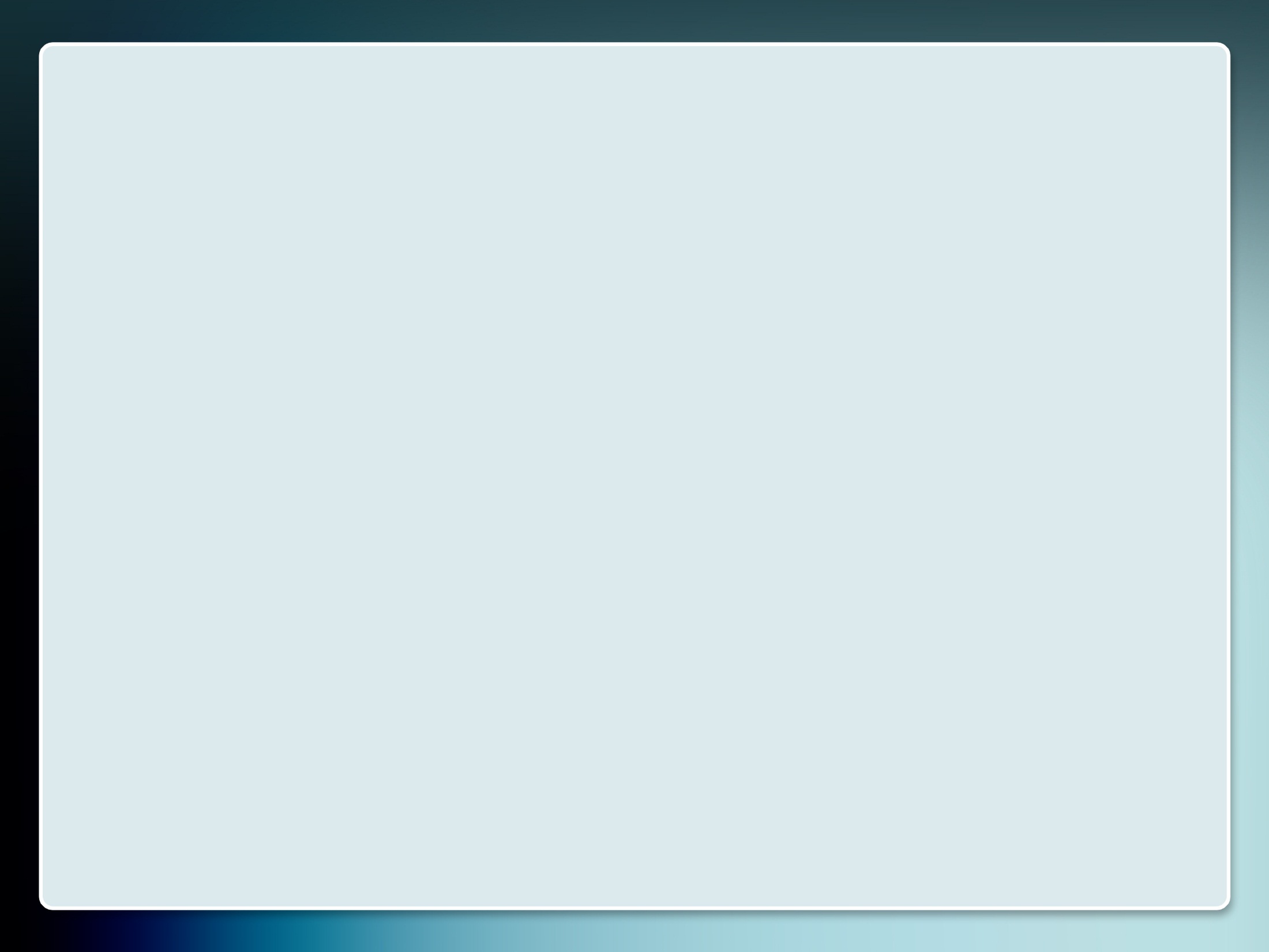 дерево папок:
Диск С:
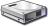 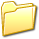 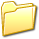 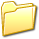 Документы
Видео
Фото
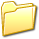 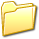 2010
2011
Модели базы данных
Иерархическая БД – это набор данных в виде многоуровневой структуры (дерева).
Файловая система компьютера:
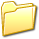 2012
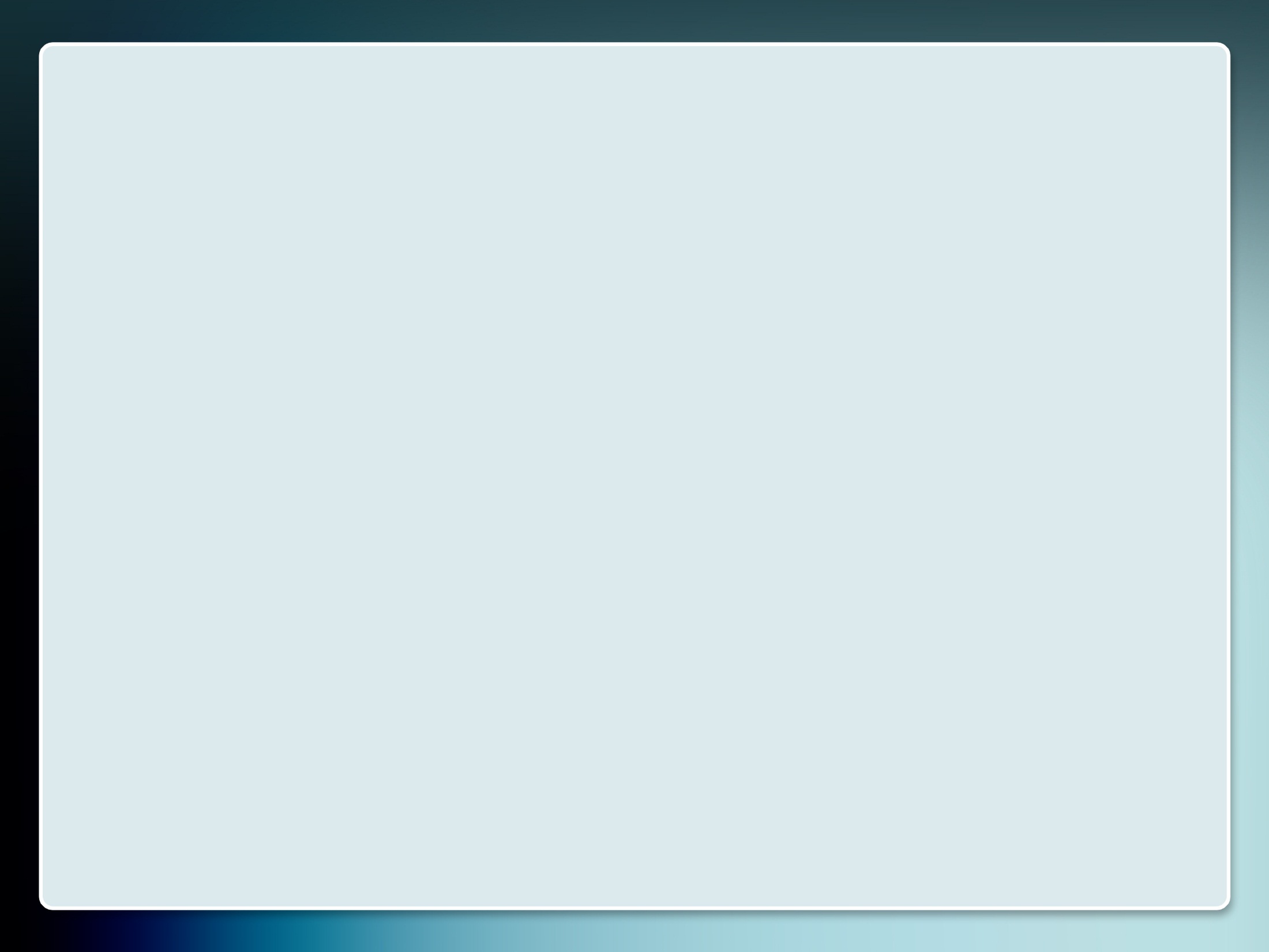 А
Г
Б
В
Иванов
Петров
Сидоров
Кузнецов
хоккей
плавание
лыжи
футбол
Модели базы данных
Сетевая БД – это набор узлов, в которых каждый может быть связан с каждым (схема дорог).
Пример: посещение учащимися одной группы спортивных секций
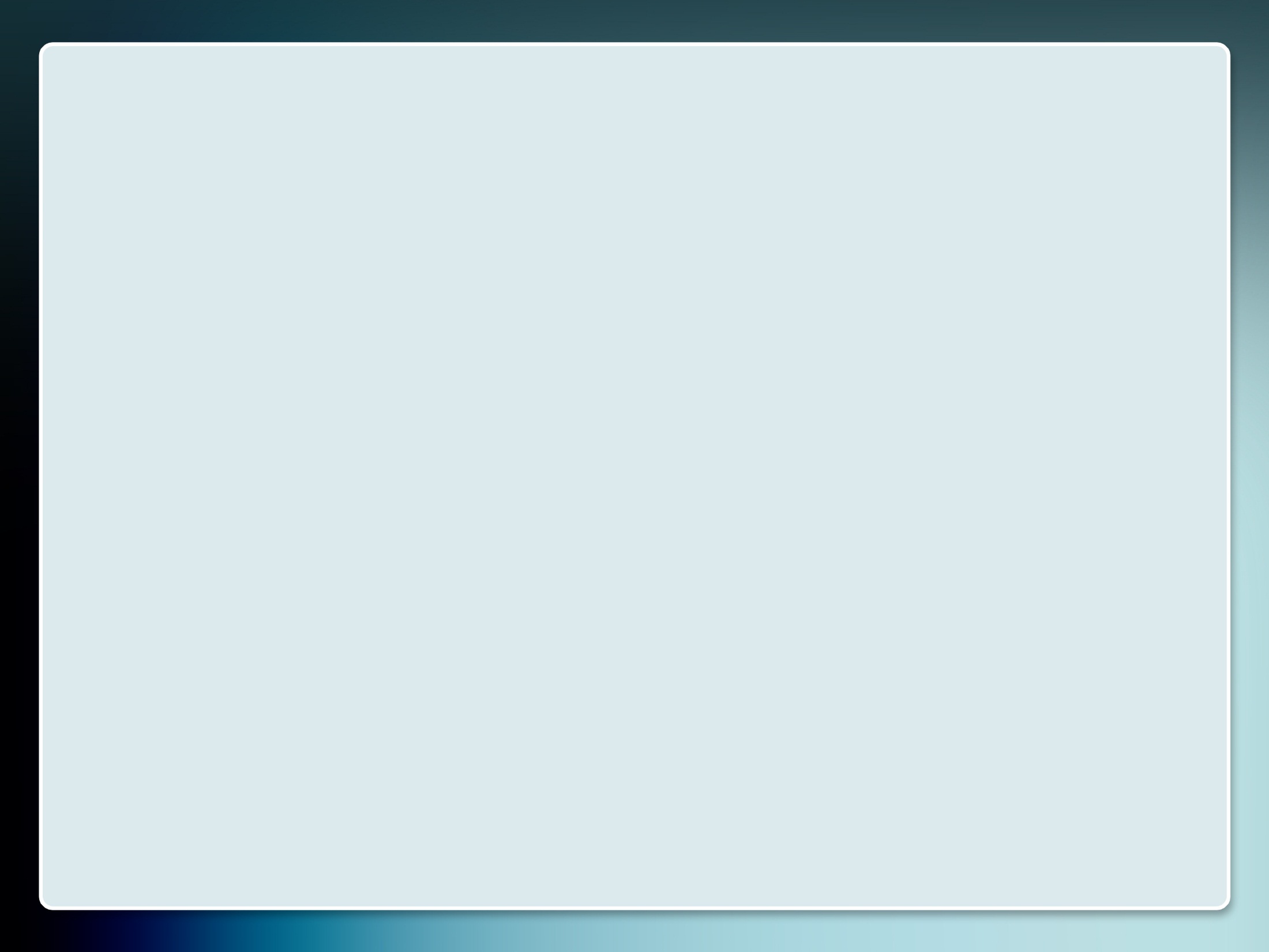 Модели базы данных
Сетевая БД – это набор узлов, в которых каждый может быть связан с каждым.
Сеть Интернет
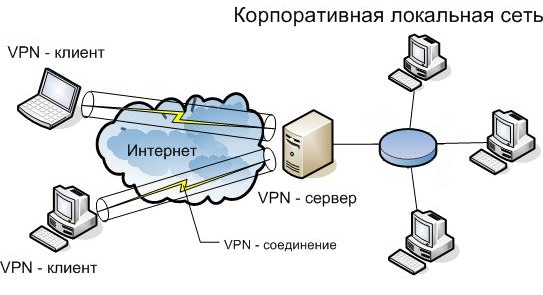 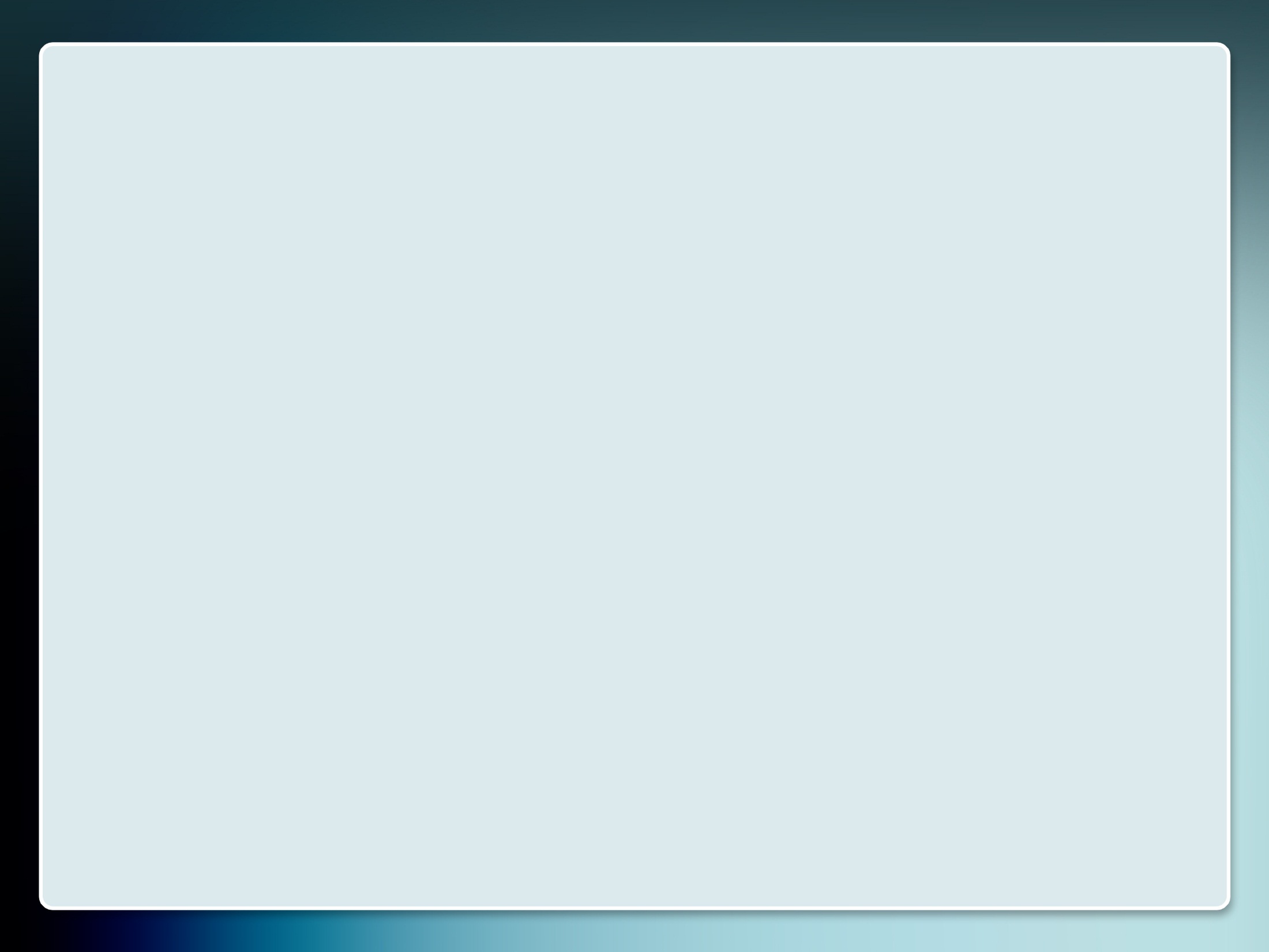 Понятие СУБД
Система управления базами данных (СУБД) – это совокупность программных и языковых средств, предназначенных для создания, хранения и обработки баз данных.
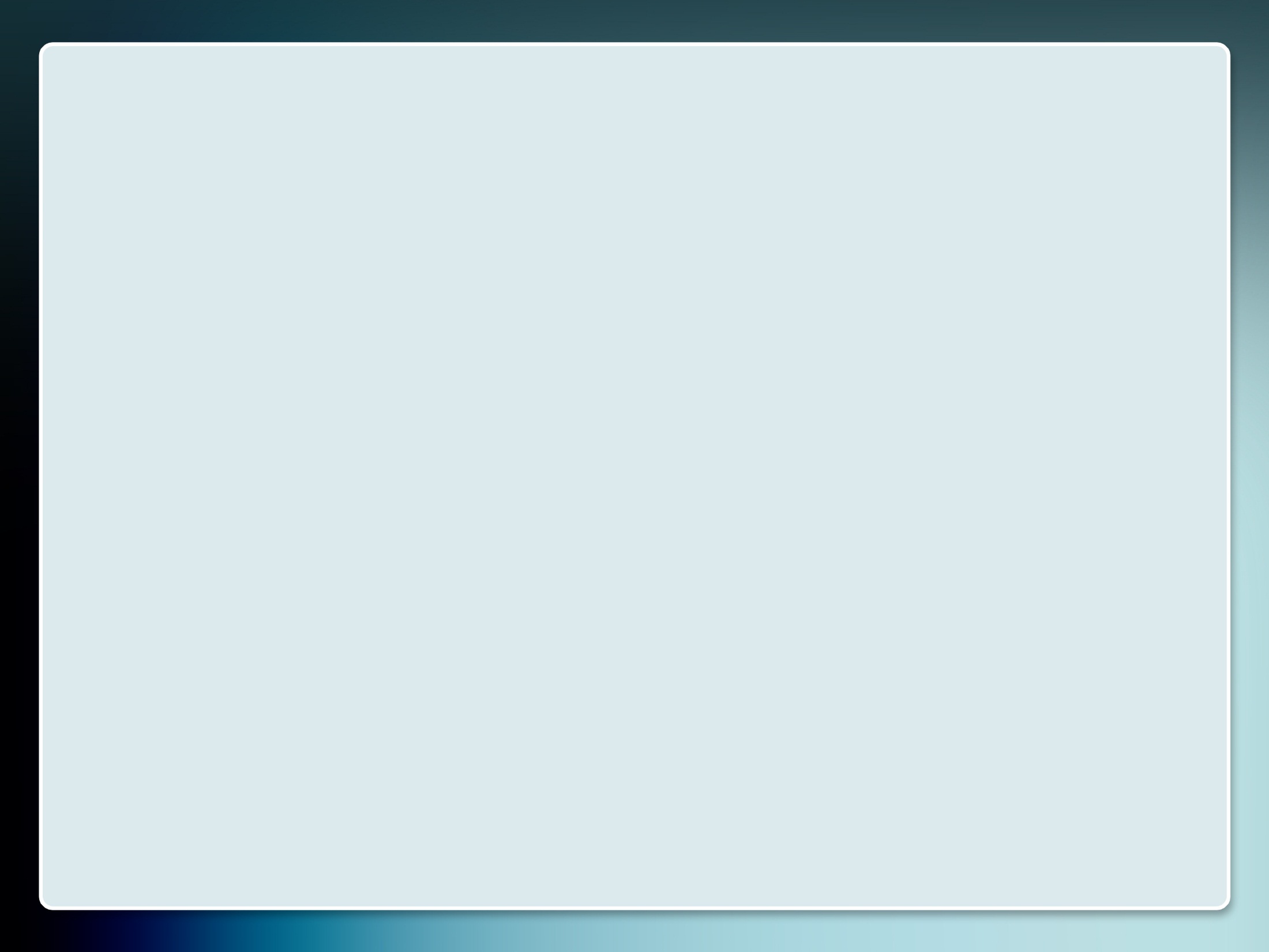 Задачи СУБД
создание БД;
редактирование БД;
обновление БД;
упорядочение БД;
поиск информации в БД;
сохранение на диске в виде файла;
загрузка с диска;
создание отчета и вывод его на печать.
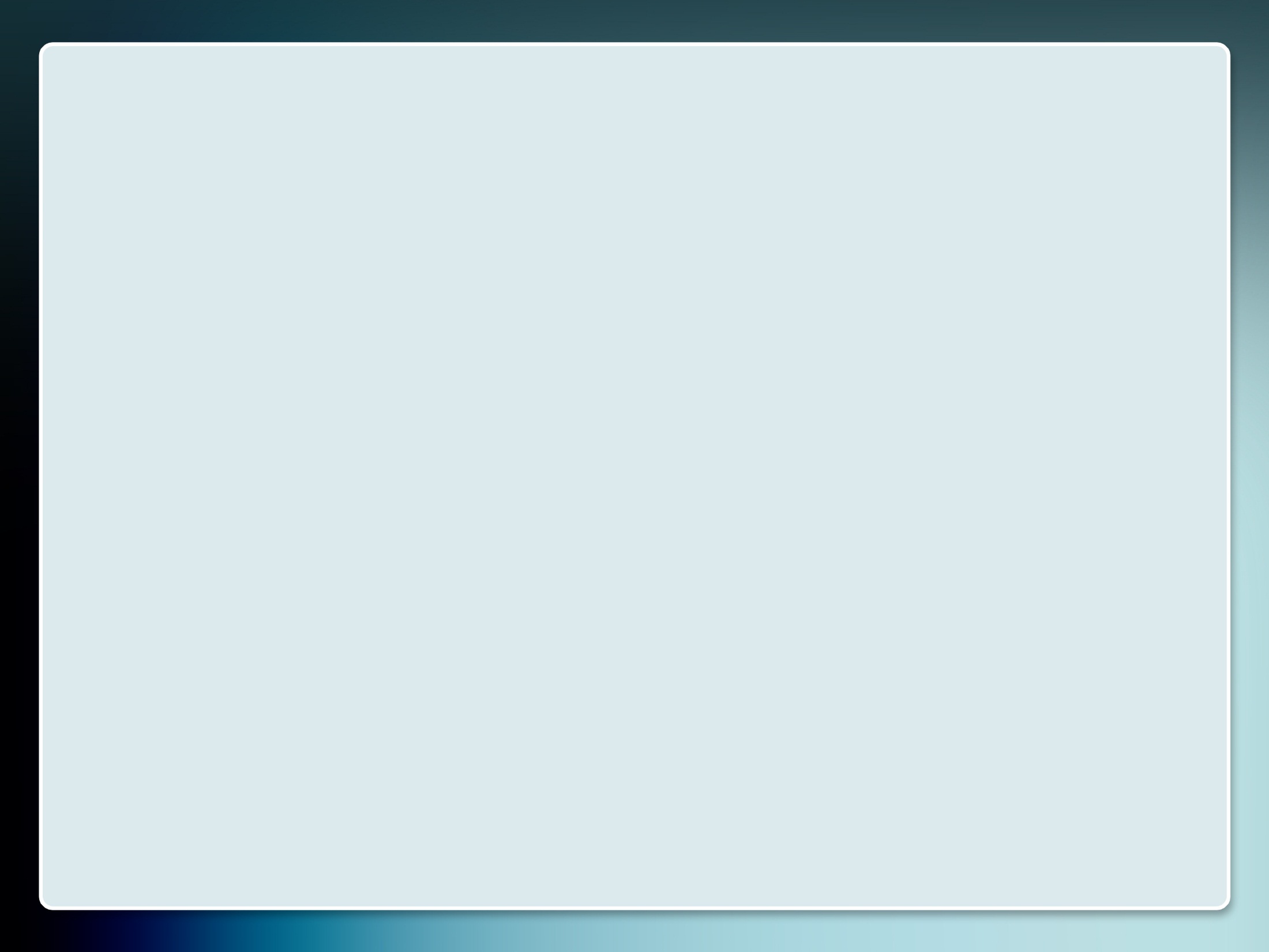 Структура БД
Основной элемент БД – таблица
Каждая таблица должна иметь своё  имя.
Запись – это строка  таблицы.
Поле – это столбец таблицы.
Таблица – информационная модель реальной системы.
Запись содержит информацию об одном конкретном объекте.
Поле содержит определённые характеристики объектов.
ЗАПИСЬ
ПОЛЕ
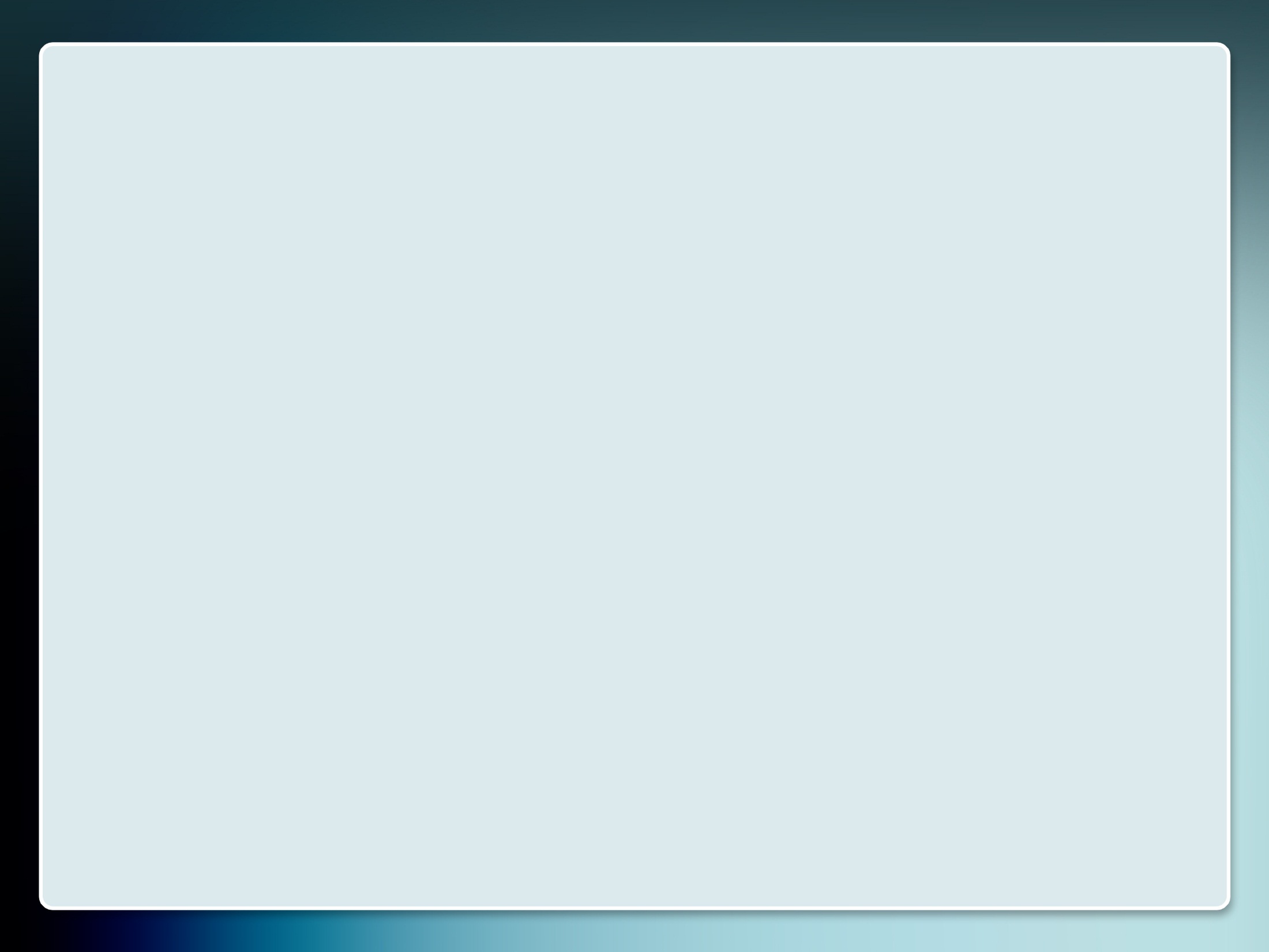 Основные объекты СУБД
Таблица – объект, предназначенный для хранения  данных  в  виде записей и полей.
Форма – объект, предназначенный для облегчения ввода данных.
Запрос – объект позволяющий получить нужные данные из одной или нескольких таблиц.
Отчёт – объект, предназначенный для печати данных.
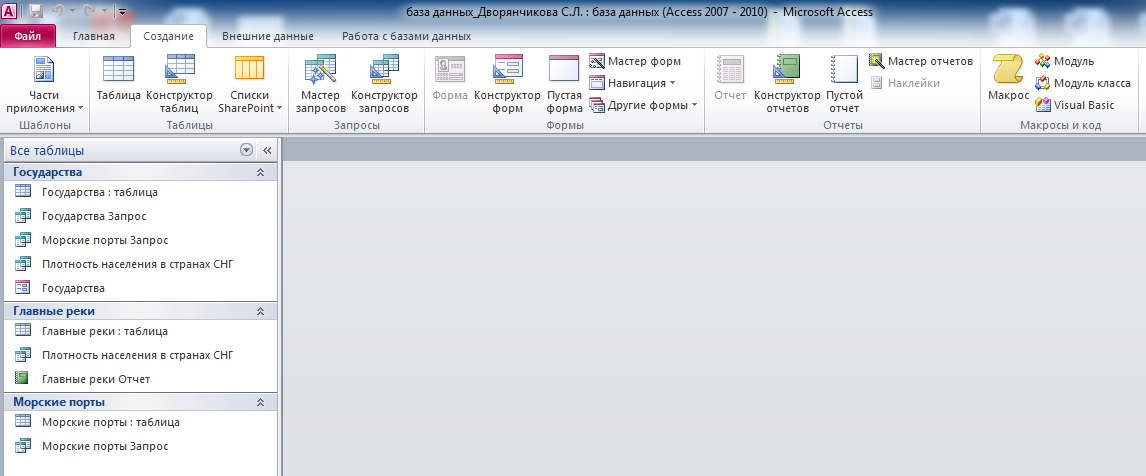 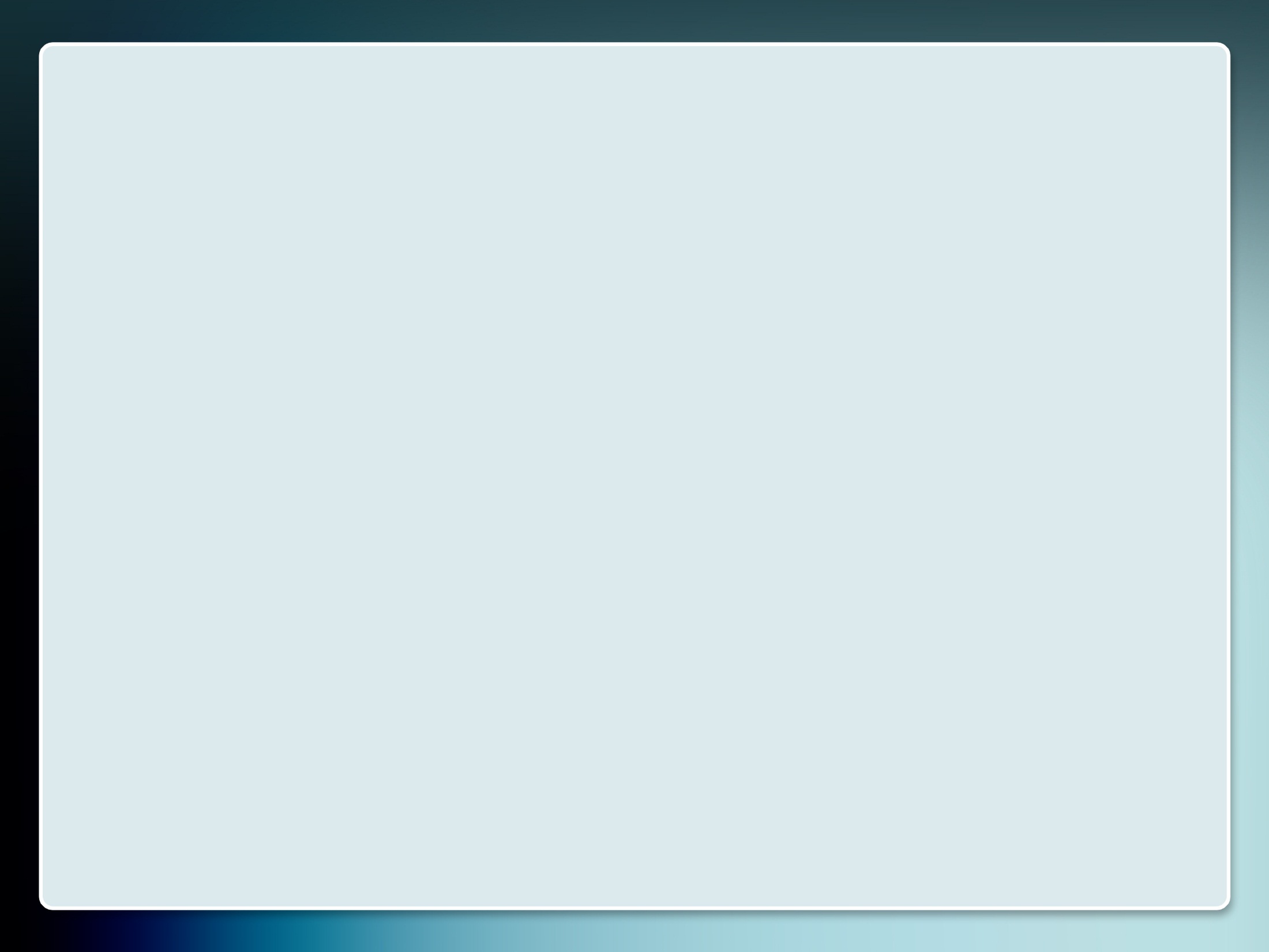 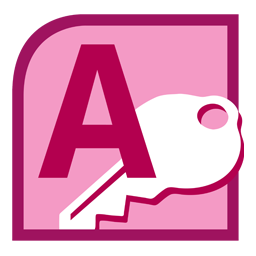 Интерфейс СУБД  Access
Новая база данных
Ввод имени новой базы данных*
Выбор папки для хранения
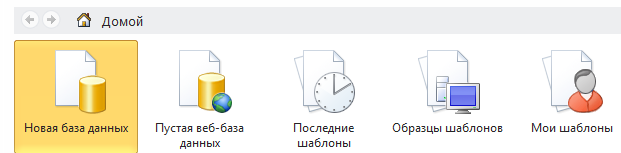 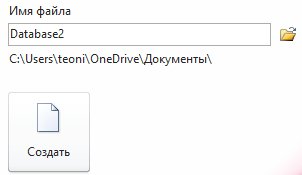 * При создании новой базы данных на компьютере создается новый файл, который используется как контейнер для всех объектов в базе данных. Файл базы данных, созданный в программе Access 2007-2016, имеет расширение .accdb.
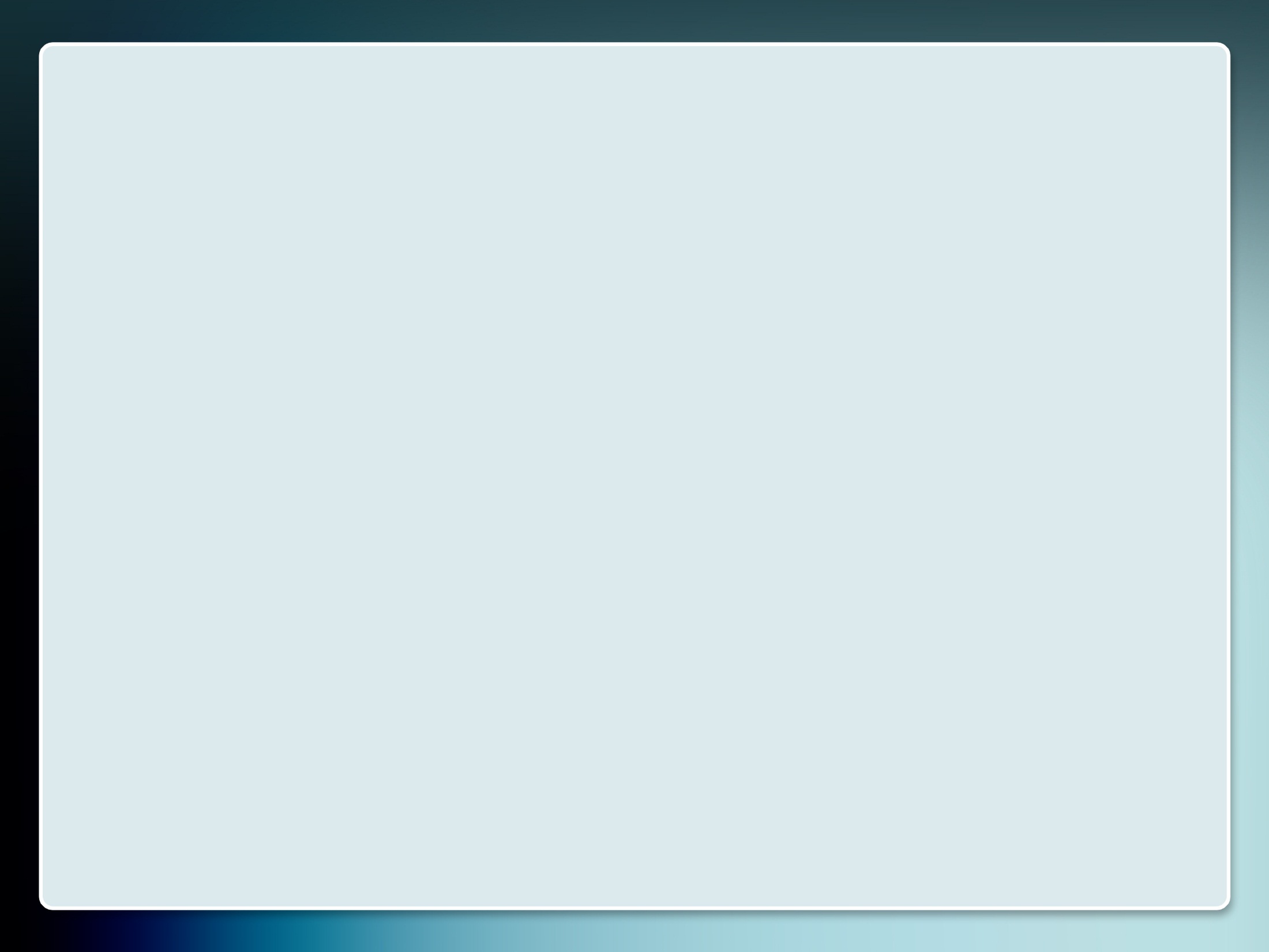 Инструменты СУБД для создания страниц
Виды работ:
Создание структуры таблицы (режим Конструктора)
Наполнение таблицы данными (режим Таблицы)
Создание связей (Схема данных, Мастер подстановок)
Инструменты:
Конструктор (Главная, Создание)
Таблица (Главная, Создание)
Схема данных (Работа с базами данных)
Мастер подстановок (Конструктор, Подстановка)
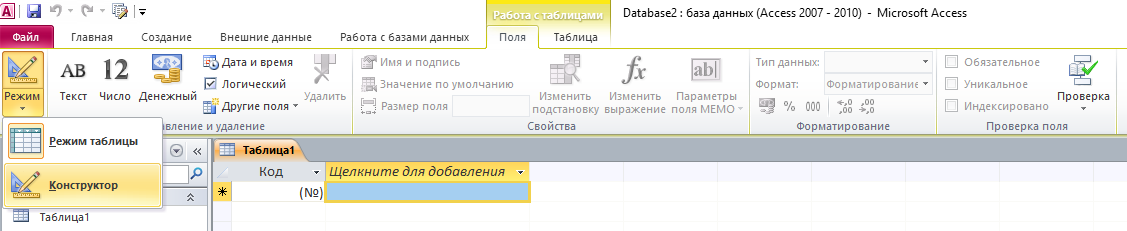 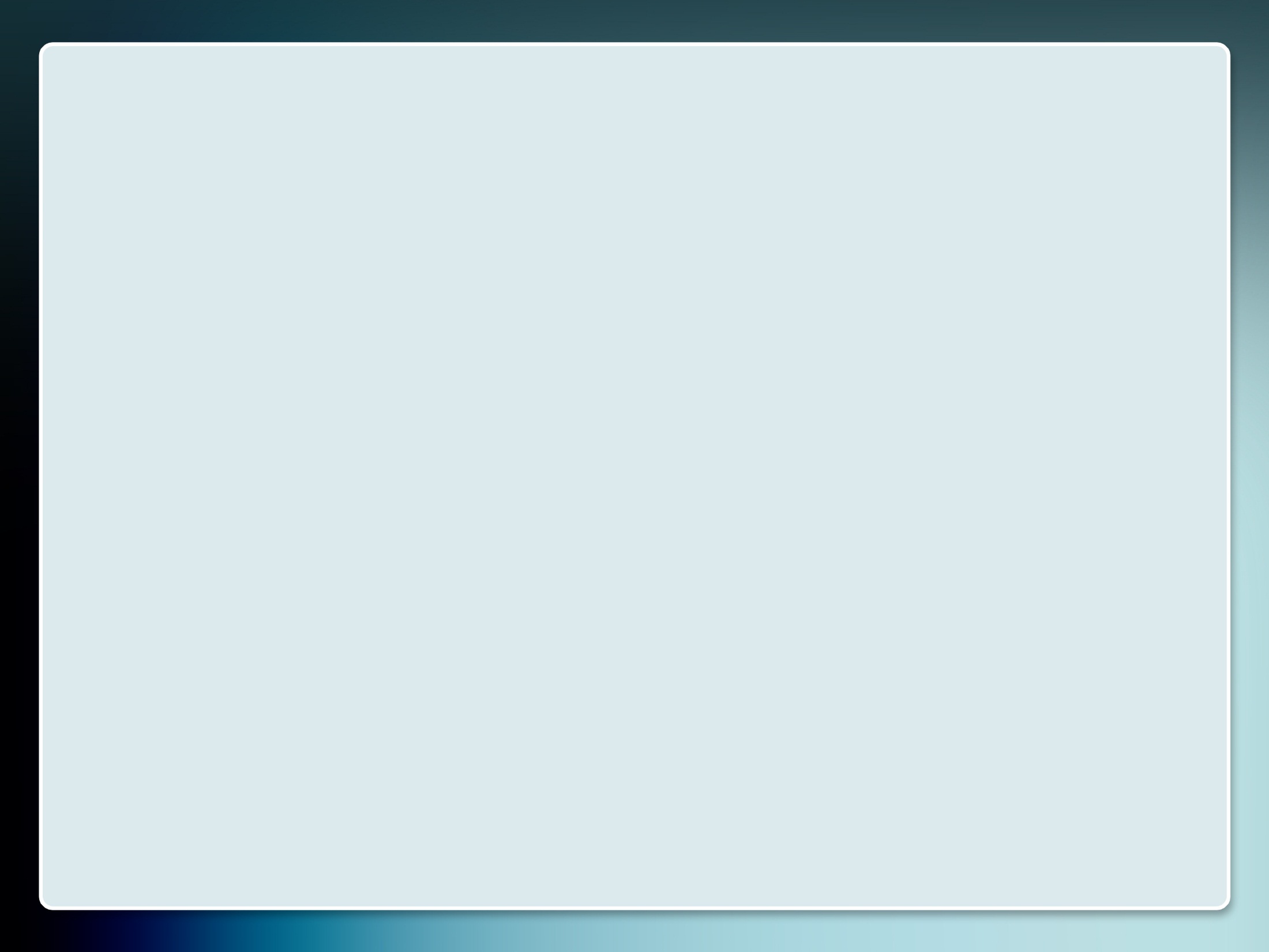 Закрепление
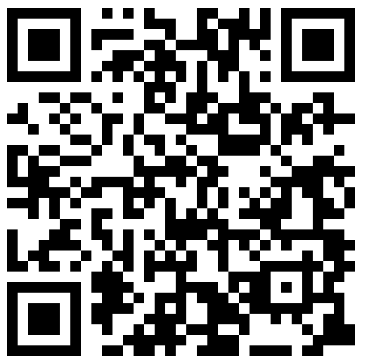 Выполнить задание по ссылкам:

Базы данных
https://learningapps.org/2377647



 
Интерфейс Access
https://learningapps.org/740338
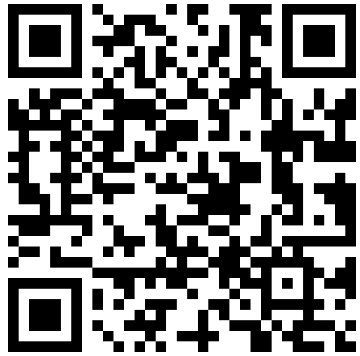